Clinical Chemistry
Specimen Collection and Processing
Specimen Collection and Processing
Proper collection, identification, processing, storage, and transport of common sample types associated with requests for diagnostic testing are critical to the provision of quality test results. Many errors can occur during these steps. Minimizing these errors through careful adherence to the concepts discussed here and to individual institutional policies will result in more reliable information for use by healthcare professionals in providing quality patient care.
TYPES OF SPECIMENS
Types of biological specimens that are analyzed in clinical laboratories include (1) whole blood; (2) serum; (3) plasma; (4) urine; (5) feces; (6) saliva; (7) spinal, synovial, amniotic, pleural, pericardial, and ascitic fluids; and (8) various types of solid tissue. The Clinical and Laboratory Standards Institute (CLSI) has published several procedures for collecting many of these specimens under standardized conditions.
Blood
Blood for analysis may be obtained from veins, arteries, or capillaries. Venous blood is usually the specimen of choice, and venipuncture is the method for obtaining this specimen. Arterial puncture is used mainly for blood gas analyses.
Venipuncture
In the clinical laboratory, venipuncture is defined as all of the steps involved in obtaining an appropriate and identified blood specimen from a patient’s vein.
Preliminary Steps
Before any specimen is collected, the phlebotomist must confirm the identity of the patient. Two or three items of identification should be used (e.g., [1] name, [2] medical record number, [3] date of birth, [4] address if the patient is an outpatient).
Before collection of a specimen, a phlebotomist should dress in personal protective equipment (PPE), such as an impervious gown and gloves applied immediately before approaching the patient, to adhere to standard precautions against potentially infectious material and to limit the spread of infectious disease from one patient to another.
Preparation of Site
The area around the intended puncture site should be cleaned with whatever cleanser is approved for use by the institution.
Three commonly used materials are a prepackaged alcohol swab, a gauze pad saturated with 70% isopropanol, and a benzalkonium chloride solution (Zephiran chloride solution, 1 : 750). Cleaning of the puncture site should be done with a circular motion and from the site outward. The skin should be allowed to dry in the air. No alcohol or cleanser should remain on the skin because traces may cause hemolysis and invalidate test results. Once the skin has been cleaned, it should not be touched until after the venipuncture has been completed.
Timing
The time at which a specimen is obtained is important for those blood constituents that undergo marked diurnal variation (e.g., corticosteroids, iron) and for those used to monitor drug therapy.
Venous Occlusion
After the skin is cleaned, a blood pressure cuff or a tourniquet is applied 4 to 6 inches (10 to 15 cm) above the intended puncture site (distance for adults). This obstructs the return of venous blood to the heart and distends the veins (venous occlusion). When a blood pressure cuff is used as a tourniquet, it is usually inflated to approximately 60 mm Hg (8.0 kPa).
Tourniquets typically are made from precut soft rubber strips or from Velcro. It is rarely necessary to leave a tourniquet in place for longer than 1 minute, but even within this short time the composition of blood changes. Although the changes that occur in 1 minute are slight, marked changes have been observed after 3 minutes for many chemistry
analytes (Table 7-1).
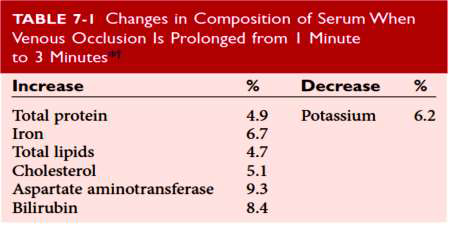 The composition of blood drawn first—that is, the blood closest to the tourniquet—is most representative of the composition of circulating blood. The first-drawn specimen should therefore be used for those analytes such as calcium that are pertinent to critical medical decisions. Blood drawn later shows a greater effect from venous stasis. Thus the first tube may show a 5% increase in protein, whereas the third tube may
show a 10% change. The concentration of protein bound constituents is also influenced by stasis. Prolonged stasis may increase the concentration of protein or protein bound constituents by as much as 15%. A uniform procedure for the order of draw for tests should therefore be established. If it is possible to collect only a small volume of blood, the priority of which tests to perform should be established. The increase in activity of creatine kinase and aspartate aminotransferase in serum seen after venipuncture may be caused by hemoconcentration, by slight trauma to tissue as the needle pierces the skin, and by stasis of blood in the tissue.
Pumping of the fist before venipuncture should be avoided because it causes an increase in plasma potassium, phosphate, and lactate concentrations. Lowering of blood pH by accumulation of lactate causes the plasma ionized calcium concentration to increase. The ionized calcium concentration reverts to normal 10 minutes after the tourniquet is Released
Stress associated with blood collection can have effects on patients at any age. As a consequence, plasma concentrations of cortisol and growth hormone may increase. Stress occurs particularly in young children who are frightened, struggling, and held in physical restraint. Collection under
these conditions may cause adrenal stimulation leading to an increased plasma glucose concentration or may create increases in the serum activities of enzymes that originate in skeletal muscle.
Order of Draw for Multiple Blood Specimens
In a few patients, backflow from blood tubes into veins occurs owing to a decrease in venous pressure. The dangerous consequences of this occurrence may be prevented if only sterile tubes are used for collection of blood. Backflow is minimized if the arm is held downward and blood is kept from contact with the stopper during the collection procedure.
To minimize problems if backflow should occur, and to optimize the quality of specimens especially to prevent cross contamination with anticoagulants blood should be collected into tubes in the order outlined in Table 7-2. This table also provides the recommended number of inversions for each tube type because it is critical that complete mixing of any additive with the blood collected be accomplished as quickly as possible.
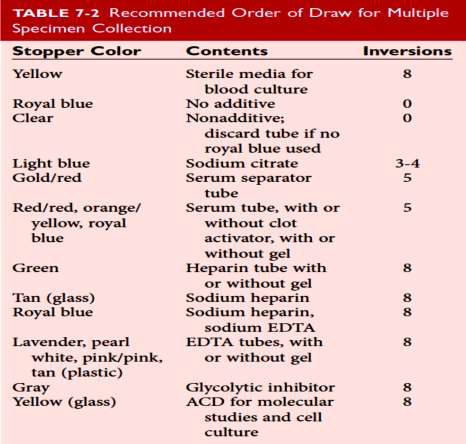